"Профессия – слесарь"
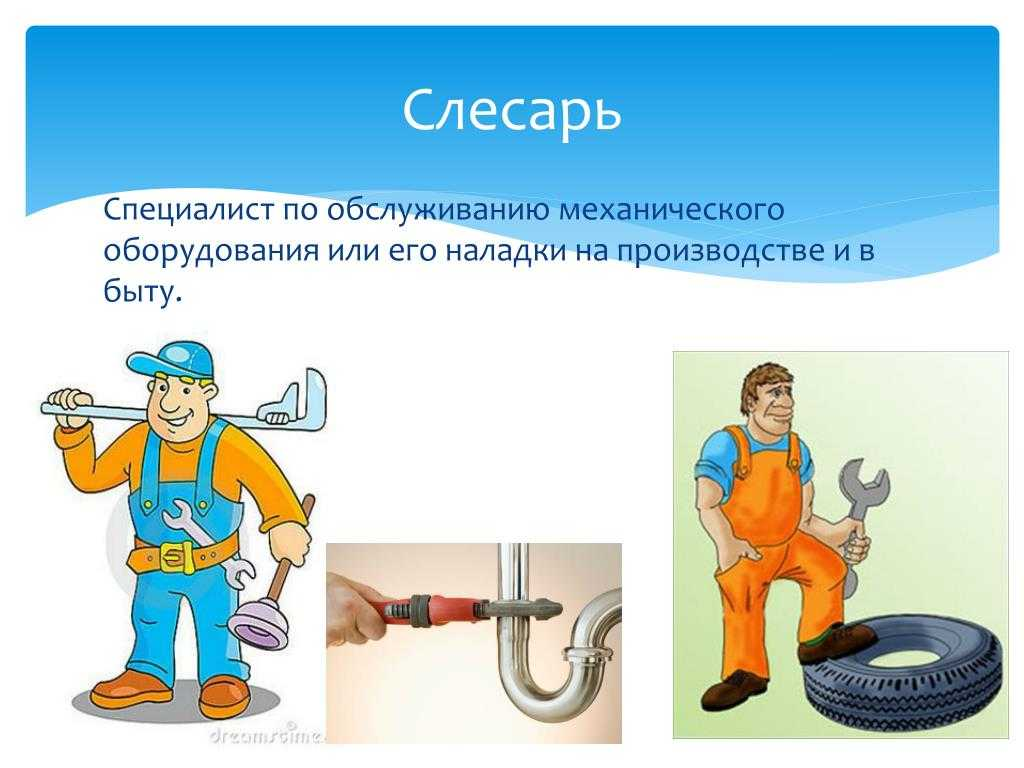 Молоток
Зубило
Пила, пила-ножовка
Отвертка
Гаечный ключ
Правила работы с молотком
Правила работы с пилой-ножовкой
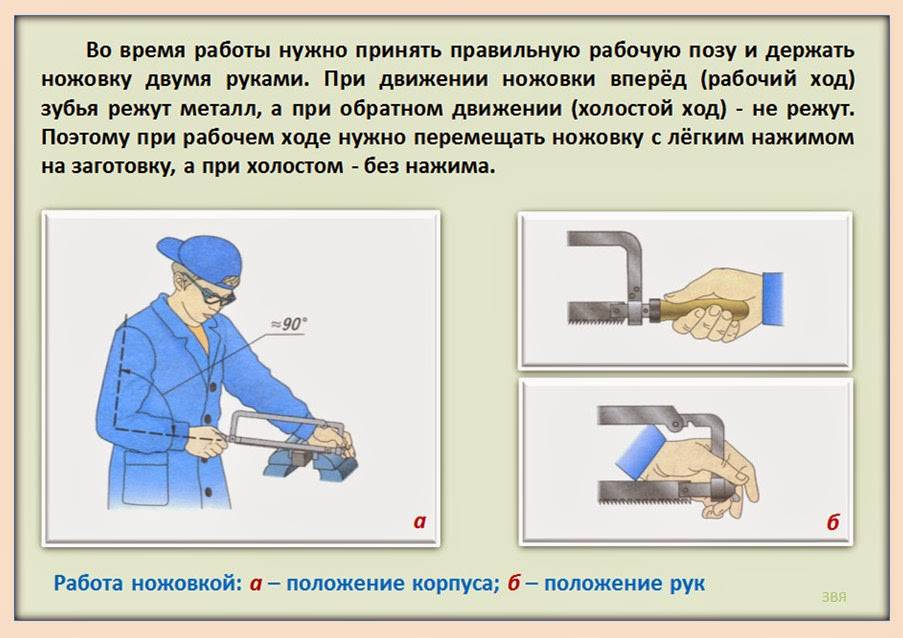 Молодцы!!!!!